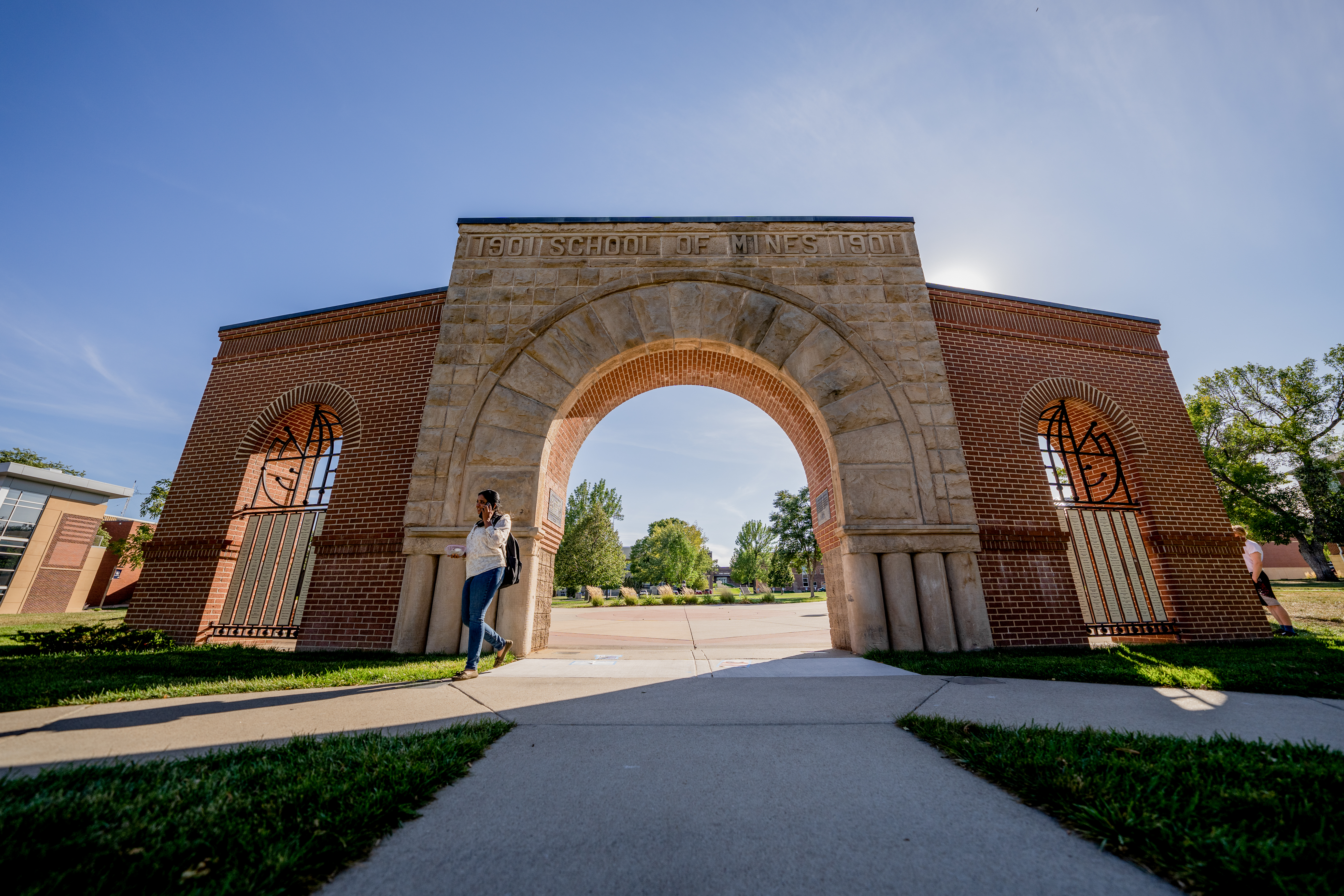 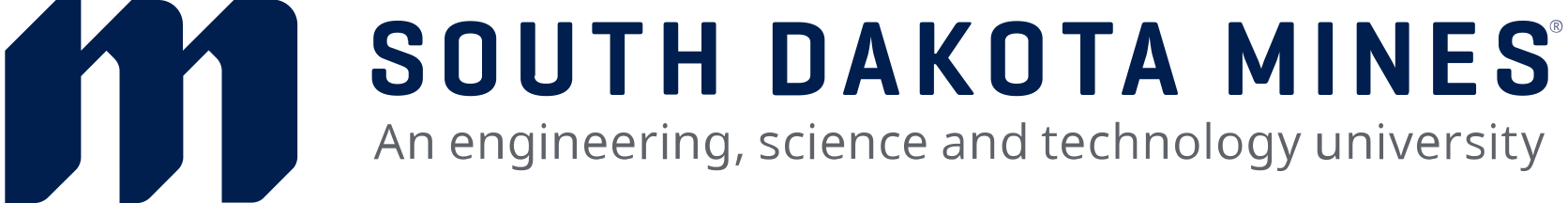 Date of Event
Time
Location
Main Title TextLorem Ipsum
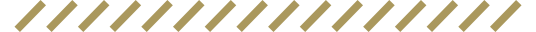 Lorem ipsum dolor sit amet, consectetuer adipiscing elit, sed diam nonummy nibh euismod tincidunt ut laoreet dolore magna aliquam erat volutpat. Ut wisi enim ad minim veniam, quis nostrud exerci tation ullamcorper suscipit lobortis nisl
SUBHEADING TEXT LOREM IPSUM DOLOR SIT AMET, CONSECTETUR
Feature One
Lorem Ipsum
Feature Two
Lorem Ipsum
Feature Three
Lorem Ipsum
Lorem ipsum dolor sit amet, consectetur adipisicin elit, do eiusmod tempor
Lorem ipsum dolor sit amet, consectetur adipisicin elit, do eiusmod tempor
Lorem ipsum dolor sit amet, consectetur adipisicin elit, do eiusmod tempor
QR CODE
CONTACT FOR
MORE INFORMATION
Phone  |  Email@sdsmt.edu
Social  |  www.sdsmt.edu